Circulaire economie
De leefbare stadSysteemdenken en samenwerken
Periode planning
Wat bepaald meer ons gedrag passief of actief gedrag?
Vorige week
[Speaker Notes: 1. Niveau van gebeurtenis; doorgaans is dit waar te nemen.

2. Niveau van patronen; komt de gebeurtenis of soortgelijke gebeurtenis vaker voor

3. Structuurniveau; Wat veroorzaakt het probleem dat wordt waargenomen? Dit kunnen verschillende zaken zijn zoals: fysiek, organisatie, beleid of gewoontes. 

4. Mentale modelniveau; Overtuiging, moraal, verwachting en waarden.]
Rationeel of irrationeel
Rationeel is het handelen op basis van een rede. Je maakt dus keuzes op basis van feiten met kennis van oorzaak en gevolg. 

Irrationeel(heuristieken), mensen maken gebruik van vuistregels of strategieën om keuzes te maken. 


Wat zijn baises?
Onderwerpen van de week
Gedrags & nudiging Gedragsbeïnvloeding
IPCC – rapport (Climate Change 2021: The Physical Science Basis)
Systeemdenken
Samenwerken en betrokkenheid vergroten
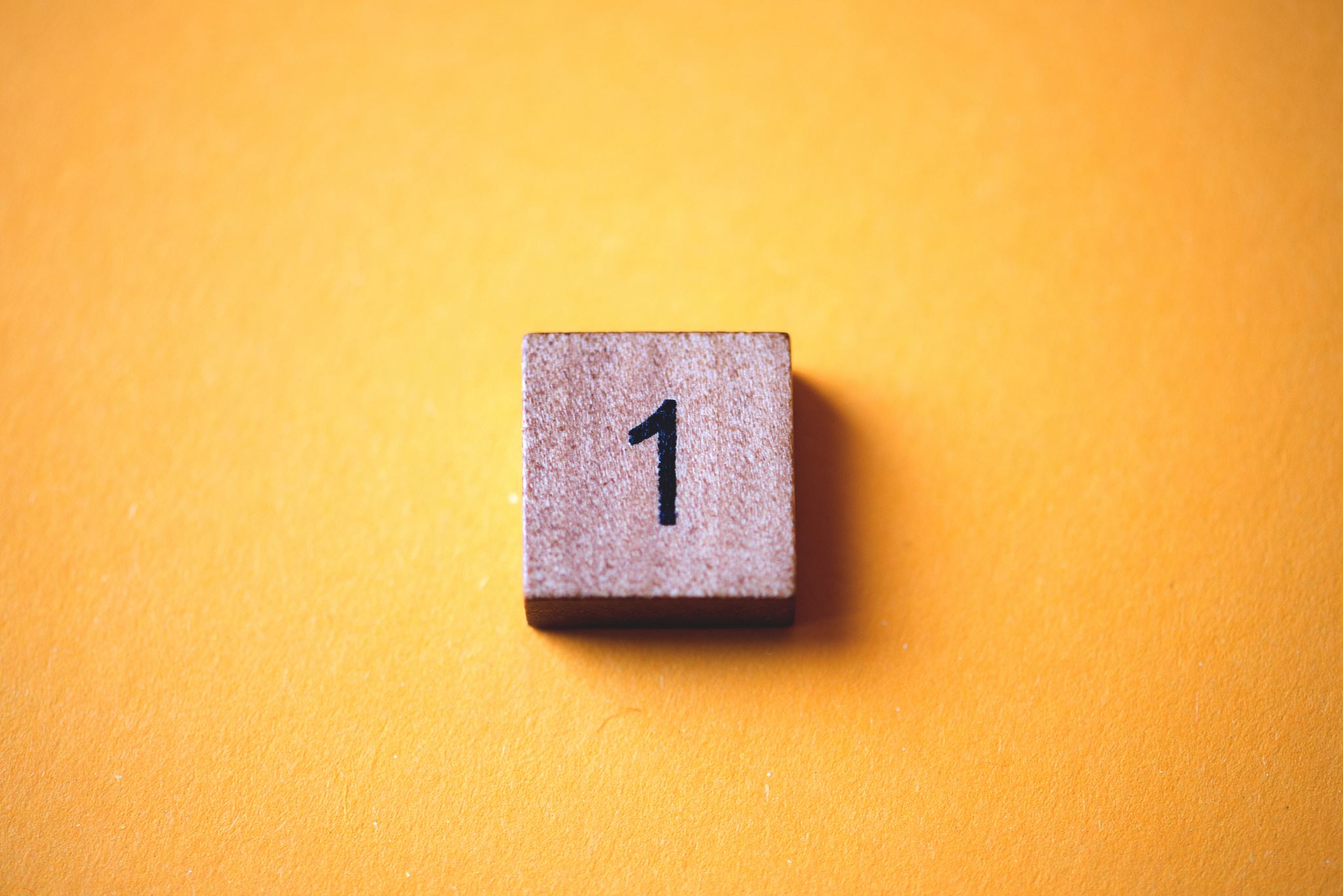 1. Gedrag & nudging
Wat we al weten van gedrag: 
Er bestaat actief en passief gedrag of ook wel bewust en onbewust gedrag. Gedrag is te veranderen, maar dit kost tijd en de omstandigheden moeten juist zijn.
Wat voor elementen kenmerken dat actief gedrag?
Wat voor elementen kenmerken dat passief gedrag?
Stelling: Bewustwording van het probleem gaat zorgen voor gedragsverandering!
Gedragsverandering stimuleren
Als je naar deze afbeelding kijkt is het dan handig om gedrag te veranderen door bewustwording van problemen te creëren?
Welke drie elementen zijn er nodig voor gedragsverandering?
Motivatie, omgeving en capaciteit
Nudge
Is het uitbuiten van de verschillende heuristieken en biases waar men zich door laat leiden.

Heuristieken (is irrationeel denken)
Biases (denkfouten maken)

Zo heeft het plaatsen van groenten en fruit bij de ingang van de winkel een bewezen effect op de hoeveelheid die er van gekocht wordt, en kan het concept dus ook bij schoolkantines ingezet worden.

Een duwtje in de juiste richting
7 praktische nudge technieken.
Maak het leuk
Maak het makkelijk
Maak het moeilijker 
Speel in op zintuigen
Geef feedback
Visualiseer het eindresultaat
Trek de aandacht met een opvallend detail.
2.
IPCC – rapport (Climate Change 2021: The Physical Science Basis)
Opdracht
Jullie krijgen een aantal kaarten en moeten deze op chronologische volgorde leggen. 

Van oorzaak naar gevolg, jullie krijgen na een aantal minuten nieuwe kaarten die jullie toe moeten voegen.
Als alle kaarten liggen krijgen jullie de mogelijkheid de verschillende kaarten met elkaar te verbinden

Geef jullie creatie een titel.
En hoe nu verder?
Schrijf op een post-it de gevoelens die bij je opkomen als je kijk naar jullie klimaat web.
Dus nu…
Ga in twee- of drietallen in gesprek over de volgende stelling: 
Iedereen kan een bijdrage leveren aan het verduurzamen van het klimaat, door kleine aanpassingen in het dagelijkse leven te maken. 

Wat ga jij veranderen vanaf dit moment?
3.
Systeemdenken
Systeem denken
Systeemdenken is een wetenschappelijke benadering die tracht overzicht van het geheel te behouden, in plaats van zich te concentreren op afzonderlijke onderdelen zonder te overwegen welke rol deze delen in het groter geheel spelen.